Warm Up #5
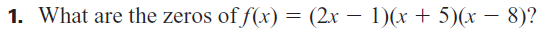 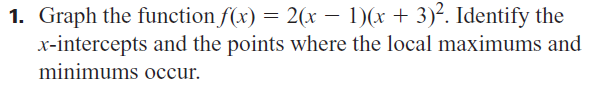 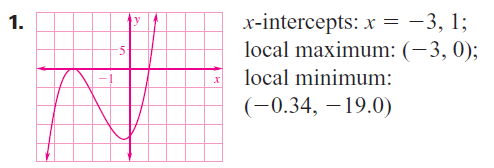 ANSWER
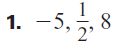 Check HW 5.8,5.9
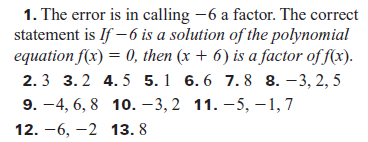 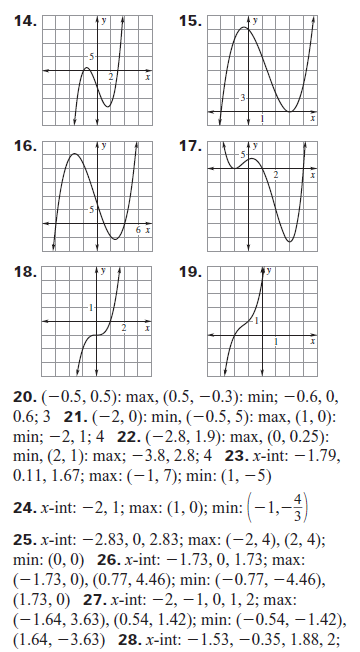 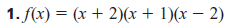 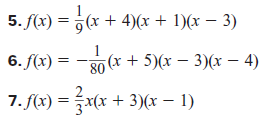 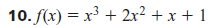 Homework 
REVIEW!